Consciousness
[Speaker Notes: One of the great discussions in Psychology has been, and continues to be, the nature of consciousness.  Some experts cannot even agree whether we can prove that we are conscious, while others range from seeing it as a simple, mechanical function of our biologic parts, while others consider it a mysterious, magical process that will likely never be explained.  We will need to explore the possibilities to see where on the spectrum we fall.]
Consciousness
Not Conscience
[Speaker Notes: Keep in mind that we are referring to the act of being conscious.
  We are NOT talking about your conscience, that little voice that tells you you have done something wrong.]
SensationVs. Perception
[Speaker Notes: The first step in this process, which you already explored in the Discussion, is to distinguish sensation from perception.
  Sensation is the simple transmission of information from your receptor cells (remember those?) to your brain.  A touch receptor senses a low room temperature.  A smell receptor registers the odor of cookies baking.  A sound receptor picks up tiny bits of a bird song.  Your chewing gum has lost all its flavor.  The farthest corner of your vision includes an old post card from a friend.  All of these sensations pass you by because you are intent on finishing a paper that was due yesterday.
  Literally millions of these sensations are bombarding you every day.  The question is: How many of them would you remember?  Very possibly, none of them would stay with us for more than a few seconds, unless we attach meaning to them in some way.  (That’s what we call “Semantics”.)
  If none of them causes you to take action, they would not have reached the threshold of Perception.  To perceive a thing means that we have taken notice of it, having some sort of reaction.  If you put on a sweater, go get a cookie, look out the window for the bird, throw away your gum, or read that postcard again, the sensation has not reached the level of perception.
  If tiny amounts of information like this don’t get to the perception threshold, we don’t really worry about it much.  As powerful as our brain is, it might be overwhelmed if we perceived every single piece of information that we receive.  (though it does make for an interesting experiment)
  As we get older, we become much more concerned about the number of things that do not cross our perception threshold.  If our food loses its taste or scent, it is much less enjoyable to eat.  If we cannot hear the voices on our TV programs or see clearly the pages of the books we read, our leisure time loses much of its value.  If we have difficulty sensing heat or cold, we may burn ourselves.  Sensations do tend to diminish as we get older, but perception may diminish even more.]
What is it to be conscious?
Sensory Awareness
Sensory Adaptation

Impact of Selective Attention

Requires Sense of Self

Why is it referred to as a “stream”?

The Multitasking Myth
[Speaker Notes: ~ So consciousness begins with Sensory Awareness (perception).  We recognize that we are receiving sensory input.   We may act on it, or we may ignore it.  We may also adapt to it.  When walking into a cold room, we almost immediately want to have a sweatshirt to put on.   But if we walk into a comfortable room, where the temperature is slowly lowered, we are likely to allow a much lower temperature before we become uncomfortable.  This sensory adaptation means that fairly soon, bad odors will no longer be noticed, we become accustomed to loud noises, and the 2nd olive doesn’t taste as bad.
~ We can also benefit from selective attention (though your parents and other teachers don’t want to hear that).  Through concentration, we can “block out” certain sensations that might otherwise be annoying to us.  This can be very beneficial in extreme circumstances.  Folks who have experienced extreme temperatures, hunger, or loud noises have been able to tolerate their conditions by deeply concentrating on other things.  (I do it every trip to the dentist!)  Sometimes, though, we suffer because of it, since we might be so focused on one set of sensory inputs that we ignore other, more harmful ones.  We can even be tricked into missing certain information because we are so focused on the other.
~ Since Freud, we have accepted that consciousness requires a sense of “self”.  In other words, you must be aware that you exist as a separate entity in order to be considered conscious.  For that reason, it is assumed that babies are not, by definition, conscious.  Babies do not recognize themselves as individuals (remember the mirror question?) or their personal feelings, but we might argue that they certainly know when they are hungry, wet, or cold.
~ Consciousness is often referred to as a “stream” because there is a seamless transition between bits of information.  In a process called “smoothing”, our brain takes the tiny bits of information that we receive from all our senses and welds them together in what seems to be a seamless flow of information.  (Actually, it’s more like looking at an old-time movie.)
~ Because of this smoothing process, we have the sensation that we are performing many tasks at once, flawlessly.  In fact, many studies have shown that any time we are doing more than one job at a time, our proficiency with EVERY task suffers.  (Sorry to burst your bubble!)]
Freud’s Iceberg
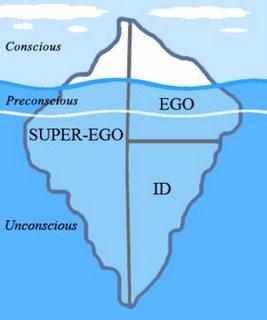 Conscious Level
Perceptions & Thoughts
Preconscious Level
Memories & Stored Knowledge
Unconscious Level
Selfish Needs & Violent Motives
Immoral Urges & Fears
Irrational Wishes, Shameful Experiences, Unacceptable Desires
[Speaker Notes: We briefly return to Freud’s Iceberg to remind us what goes on in each level of consciousness.  If consciousness is not a static “thing”, how can we ever hope to effectively define it?]
The “5” Senses
Ophthalmoception
Audioception
Tactioception – Heat, Cold, Pain, Itch, Pressure
Olfacoception
Gustaoception
Sweet for Energy		Salty for Sodium
Sour for Acids		Bitter for Poison
Umami for Proteins
[Speaker Notes: It’s always good to keep our science in the forefront, so…
~ Our sense of sight is called Ophthalmoception.  (Think of your ophthalmologist or optometrist.)  We are receiving information through the sensors in our ophthalmic bodies (eyes).
~ Our sense of hearing is Audioception.  (Think the “audio” setting on your TV, which controls sound.)  Audioception is closely connected to our memory.  (Think about the location of the Temporal Lobe in relation to the ears.)  We can often hear a song tune or lyric only once, then immediately recall it long afterward.
~ Our sense of touch is Tactioception.  (Think of tactile exercises with your fingers.)  The 5 listed sensations are really the only ones you can feel, though some sensations can be a combination of two or more.  (Think about when your dentist gives you a numbing agent and says, “You won’t feel any pain, but you will feel some pressure.  Many times that’s not comforting!)
~ Our sense of smell is Olfacoception, which is why your nose is your olfactory organ.  Recent studies have shown that our “smell memory” is exceptionally accurate and exceptionally long-lasting.  I can recall the smell of my Grandmother’s baking bread, and would recognize the smell again in a moment.
~ Gustaoception gives us our sense of taste.  (The word “gustatory” refers to situations involving food.)  Note the 5 different tastes we can experience.  (You were probably previously taught that there were only 4.)  Our sense of taste has a great deal more value than we might imagine.  When you think of “cravings”, it may be because your body is sending you a message about what it needs.  Lacking in energy?  Get something sweet!  (Snickers!)  Low on sodium?  Eat something salty.  (Salt is necessary to keep us from getting dehydrated.)  System too basic?  Eat something sour.  At least one scholarly paper suggests that the primary reason for Man’s dominance over other animals is because of the ability to taste bitterness.  Almost every poisonous plant on Earth has a bitter taste to it.  Since we (usually) dislike bitter things, we seldom take in much poison.  The taste you probably didn’t hear of is Umami.  (Yes, pronounced “Ooooooh-Mommy!”  This helps us recognize proteins, which we need for muscle growth.  Though you can probably identify easily with the first 4 tastes, this one is more difficult to describe.  It occurs deep in the back of your mouth/throat, where it feels kind of “full”.  When you swallow the juices of a well-cooked steak, peanut butter, or pineapple, you can immediately sense that full-bodied, almost fuzzy taste.  Yum!]
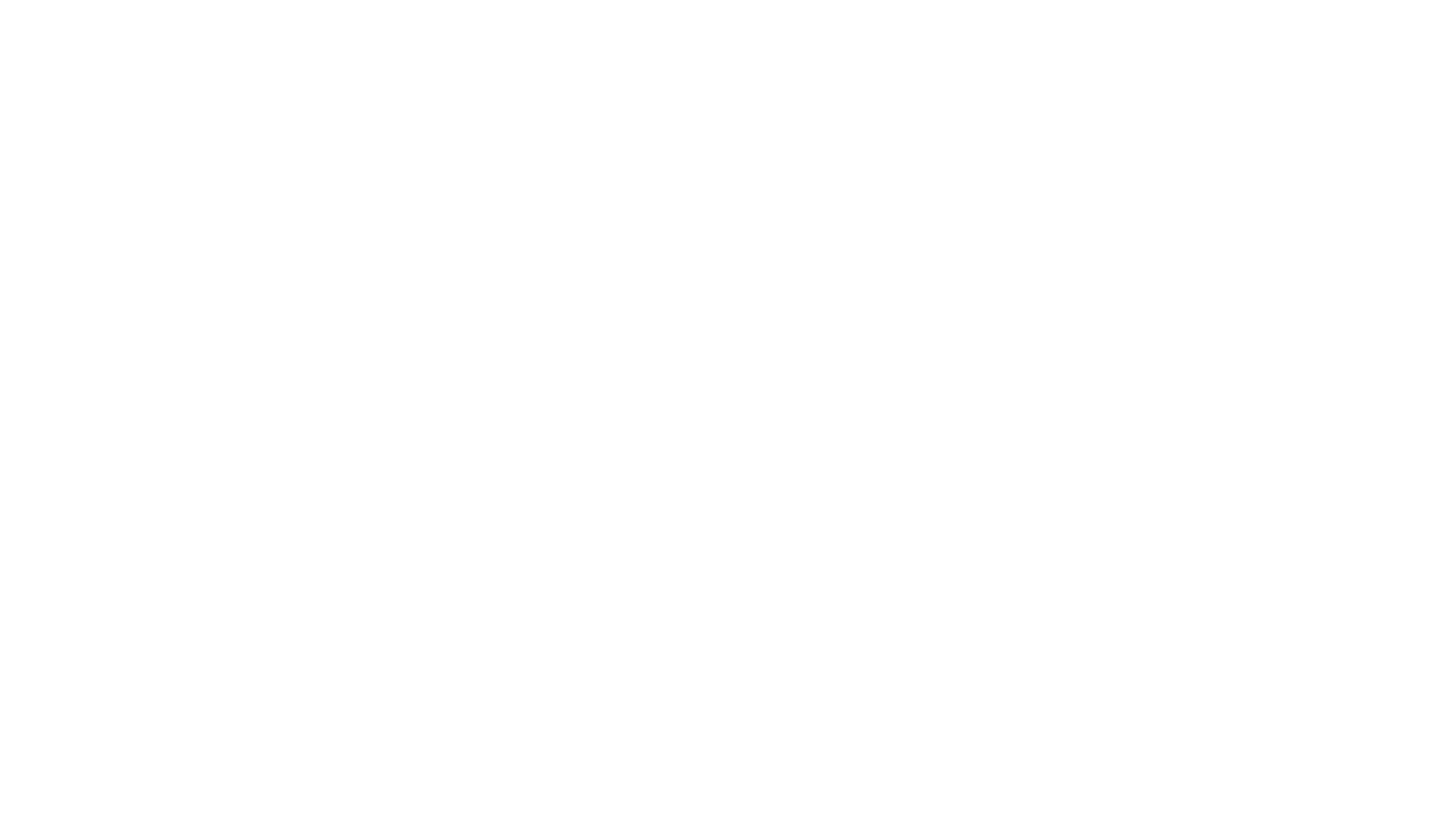 What about…
Synesthesia?
[Speaker Notes: What if your senses got confused?  …or overlapped in some way?  We are calling that synesthesia.
Some people have claimed that they can smell the color “yellow” or that numbers appear to them in color.  Perhaps you can taste sounds?  It may seem a bit like science fiction, but some studies have shown that it may actually occur.  The question we are then left with is, Why?  We don’t yet have a really solid answer.  It may be due to some “crossed wires” in our sensory systems or just different ways of processing information.]
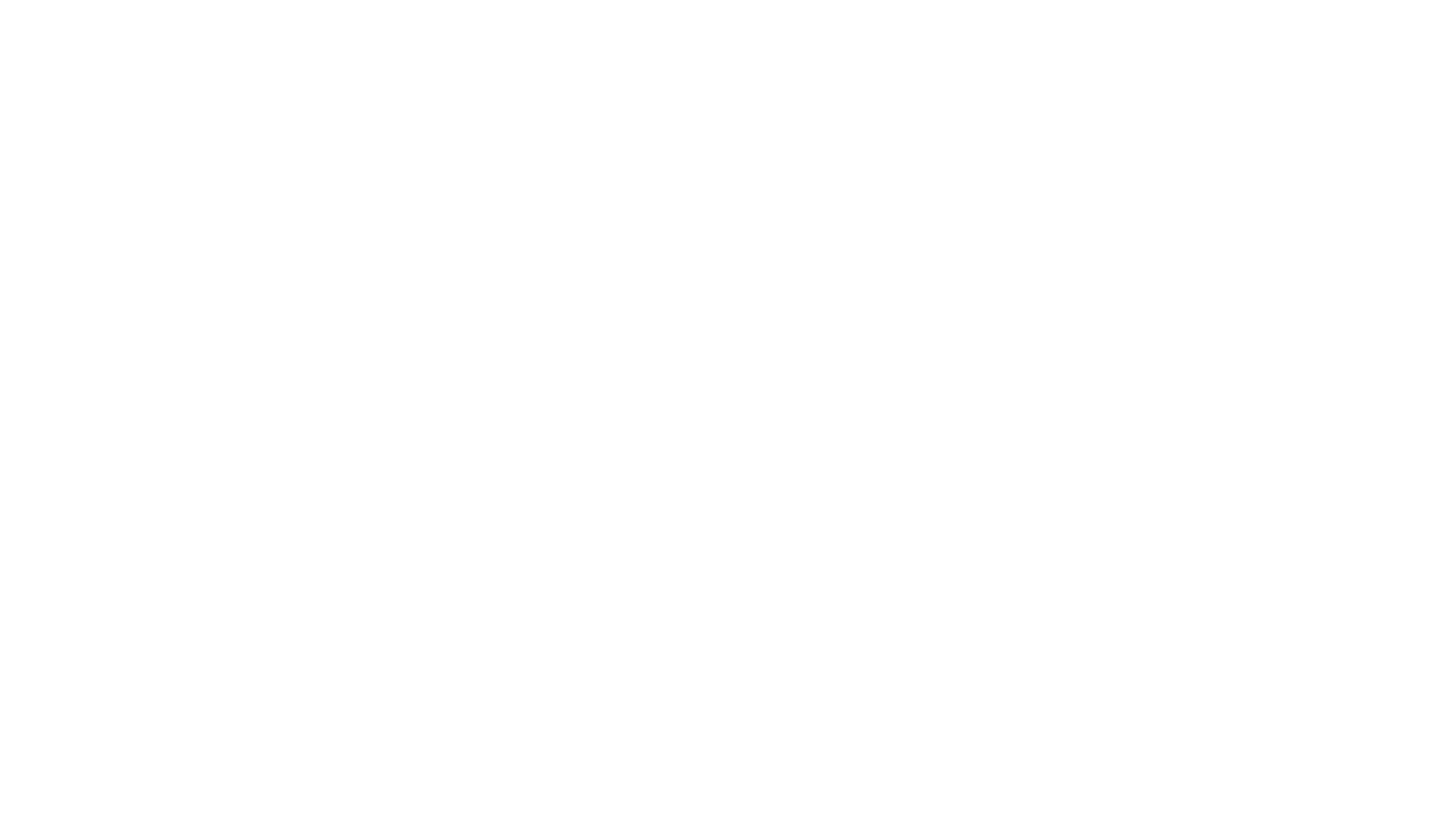 What about…
Subliminal Effects?
[Speaker Notes: There has also been a great deal of discussion about the effectiveness of subliminal messaging.  Subliminal means “under the limit” – in other words, information that is below our perception, and perhaps below our sensation.  In the 1960’s, movie theaters inserted single-frame photos of hot deserts and mounds of popcorn in an attempt to get customers to buy more refreshments.  Whether that worked well or not, Congress eventually made it illegal.  William Peter Blatty still thought it an excellent idea.]
Other than our 5 Senses…
Proprioception (Kinesthesia)
Position of the Body

Vestibular
Balance & body movement

Chronoception
[Speaker Notes: Science is well aware that we have other senses in addition to the 5 major ones.  How many, how accurate, and how useful they are remains up for debate, but the 3 shown here are the ones most people can relate to.
~ How do you know where parts of your body are, even when you can’t see them?  Proprioception!  The simplest version of this is to close your eyes, then touch your nose with your finger.  Excess alcohol intake throws our proprioception off, which is why police use the touch-your-nose test as part of a Field Sobriety Exam.  This sense also helps you prevent smashing your thumb with a hammer when pounding a nail, or tripping over steps even if you are not looking down.
~ How can Simone Biles walk, jump, and flip so easily on a narrow beam of wood?  Vestibular Sense!  Athletes of all types rely on this sense to do amazing things, but even in everyday life we use it to prevent running into other people, falling down stairs, and handling our chores.  The fluid in our inner ear plays a major role in this process, which is why sinus and ear infections can throw our balance off.
~ How do you instinctively know that the bell is about to ring?  Chronoception.  We have a pretty amazing ability to know what time it is or how much time has passed when we are doing something.  That’s why we are surprised to notice when a class seems to go “quickly” or a trip drags on  f o r e v e r.]
Extra-Sensory Perception?
Telepathy

Clairvoyance

Precognition

Psychokinesis
[Speaker Notes: Another aspect of consciousness that seems to intrigue us is the idea that certain types of information-gathering seem to be outside the range of our senses.
~Telepathy is the ability to send messages using only one’s thoughts.
~ Clairvoyance is the ability to sense things (people’s actions, events, etc.) at a distance.
~ Precognition is the ability to visualize and predict future events.
~ Psychokinesis is the ability to move objects using only the power of one’s mind.

Certainly, all of these seem to be outside the realm of our 5 major senses, but to truly be “Extra-sensory” they would have to lie outside the realm of ANY senses.  Who is to say that we do not all have some element of each of the above within us, but that some develop it much more completely than others?  It is well-known that men generally see fewer shade of color than women, and that older folks do not register the electronic whistle that computers and TVs emit.  How can we be certain that ESP is not simply SP that most people don’t use regularly?  Perhaps there is no such thing as ESP; if our brains are registering some sort of information, isn’t that by definition “sensory”?
  Studies with twins (and old, married couples) shows that they often finish each other’s sentences or spontaneously have the same thought.  Is that attributable to ESP, or does it just come from familiarity?]
Carl Sagan
“At the heart of science is an essential tension between two seemingly contradictory attitudes – an openness to new ideas, no matter how bizarre or counterintuitive they may be, and the most ruthless skeptical scrutiny of all ideas, old and new.”
[Speaker Notes: As good scientists, we already know how important critical thinking is to our success.  When faced with new phenomena, we have, as Sagan says, that moment when we really, truly want to believe it is something great, but know that we must test it to the extreme in order to PROVE that it means something.  There is a sadness that comes with finding that a phenomenon is simply a trick of the eye, but there is also a feeling of triumph that comes from proving that someone is a charlatan who is trying to take advantage of people.  There is also great elation in pounding away at an idea for years, trying to prove that it does not work, so that in the end you can state without fear of contradiction that it DOES.
(Check out The Amazing Randi)]
Can we
	 “fool” our senses 
			with Pain too?
[Speaker Notes: If our senses can be “fooled” by optical illusions or sleight of hand, how deeply can we trust that they are accurate?  Studies have proven that we can “fool” ourselves into feeling less pain.  (Again, me at the dentist)  Positive thinking and/or prayer seem to have helped many people overcome terrible maladies.  Humor has been shown to have benefits in medical treatments.  Perhaps the power of our mind is sufficient to help us think our way out of many of our pains.]
Altered States
Franz Mesmer
Animal Magnetism
Mesmerism
Hypnotism
           …and all that nonsense.
Biofeedback
[Speaker Notes: One of the first people to formally pursue the use of altered states of consciousness was Franz Mesmer.  Though he was trained as a doctor, Mesmer ventured into psychology mostly by accident.  With an interest in astronomy, he developed the common theory that “if the Moon can affect tides, and the human body is mostly water, can the Moon affect the human body?” to a new degree.  He decided that there were fluids in the body, as yet undiscovered, that could cause illnesses.  If treated properly, they could be “rerouted” to make you well again.  (Think of it like rebooting your computer.)
  Mesmer claimed that some individuals, like himself, of course, could use their natural powers to reroute those fluids.  He called that “Animal Magnetism”.  He would sit with a patient, hover his hands over them (often for hours), and eventually they would “experience something” that he considered healing.
  Mesmerism became a very popular fad, especially among wealthy dilettantes.  A royal commission (including Benjamin Franklin!) concluded that the entire process was bogus, as “patients” only seemed to be able to heal afflictions that were mental in nature.  Just because they reported “feeling something” and eventually “feeling better” did not mean that they were actually healed.
  Today, “animal magnetism” is a term used for someone who has great charisma.  We might see how people would confuse a difficult-to-define feeling, subjective as it is, for a natural phenomenon.  
  Mesmerism is now a seldom-used synonym for hypnotism, which is where some of OUR problems began.  It would not have been unusual for Mesmer to conduct his patient into an emotional state where they would feel compelled to cluck like a chicken.  He would have seen that as therapeutic.  That image, though long dead, prevents many people from seeking therapy through hypnosis, because they expect to be made a fool of.  Ironically, his work DID cause legitimate psychologists to consider hypnotism as a valuable tool for helping their patients.
  Scientists have lately taken up the subject, with experiments in biofeedback.  A person wears an electrode-laden helmet that sends signals to a computer showing what types of waves their brain is sending.  By learning to control the type of waves, a person can train themselves to become more calm under stress and to feel at peace even when things are going poorly.
Hypnotism and biofeedback can be very useful in altering our consciousness, OR we can just resort to using drugs…]
Altered States
A Long History
	Mesopotamian Priests
	Introduction of Tobacco
	The 60’s and 70’s “Counterculture”
[Speaker Notes: Human beings have been using drugs to alter their consciousness since prehistoric times.  Most likely, it originated by accident – Og picked up a plant and ate it, resulting in feelings of euphoria, disorientation, enervation, or tranquility.  Though the plant had little nutritional value, it was cultivated for “other purposes”.
  Drinking a fluid that had fermented too long often led to the same results.  We know that the Ancient Egyptian and Sumerians brewed beer, and the Greeks and Romans had wine.  Sometimes this process was used in “self-defense” since the water in many places was not potable.  The acids produced in fermentation often killed bacteria found in natural water sources.  The wine produced by Greeks was very potent, but then usually watered-down a great deal in order to make intoxication less likely.  If you remember the story of Odysseus on the island of the Cyclops, he gives Polyphemus a keg of full-strength wine in order to get him to pass out.
   In Mesopotamia, the Zoroastrian priests created some sort of hallucinogenic concoction to help them “communicate with the gods”.  MesoAmerican natives did similarly with mushrooms and peyote.
  Sir Walter Raleigh, who had come to Virginia searching for gold, saved his head by bringing back tobacco, which became all the rage in European courts.  It was mostly ground into fine powder and snorted, but some enjoyed the act of smoking as a sign of social status.  Its addictive properties didn’t hurt the market at all.
  In America recently (first person who says, “the 60’s weren’t recent!” gets a smack!) some drugs were seen as a sign of rebellion against society.  Artists of all sorts felt the need to experiment with various substances in order to expand their consciousness.  That idea trickled down to their audiences, who felt the need to experiment as well, so they could understand the artistry better.]
Altered States
How do we know when drug use has become a psychological disorder?
[Speaker Notes: From a scientific standpoint, the question above is our major concern.  Small amounts of many drugs, in very limited uses, are often not harmful.  Prolonged use and/or increasing amounts is usually a warning sign of potentially serious trouble.  How would we know?  Simple…]
Altered States
Impaired Control
Uses more or for longer than intended
Tries unsuccessfully to control use
Spends much time acquiring, using, or recovering from the use of drugs
Craves the substance
Social Impairment
Use disrupts obligations and reduces activities
[Speaker Notes: ~ One aspect we look at is, “Has the patient lost some of their control over the drug?”  If they experience any of the items above, there is probably a problem. (Co)
~ Another aspect is the affect it is having on their social life.  A person who stops doing things they used to enjoy and begins shirking responsibilities may have a problem that needs attention.  (So)]
Altered States
Risky Use
Continues despite hazards
Continues despite worsening physical or psychological problems

Drug Action
Experiences tolerance
Experiences withdrawal symptoms
Evidence of addiction
[Speaker Notes: ~ A third aspect is the risk involved in their use.  People on oxygen tanks should not be smoking cigarettes.  Anyone told, “you’re going to die if you keep this up” is a likely candidate.  Also, risking long-term incarceration to use a drug is a major sign.  (Ri)
~ Finally, extended use can have severe physiological effects too.  Some people build up a tolerance, so that a much greater amount is needed in order to get the benefit.  They may have physical reactions to cutting down the amounts they use.  (Ac)

~ You may have seen the acronym CoSoRiAc on my whiteboard – now you know what it means.  Even one symptom can indicate a problem, but the more symptoms there are, the more likely it becomes.]
Altered States
Depressants
Alcohol
Codeine
Heroin
Morphine
[Speaker Notes: Consciousness-altering drugs fall into one of three categories.  The category explains the effect of the drugs in that category.
  Depressants diminish our sensations.  We can no longer “feel”.  They lower our resistance to our better judgment and can bring us “down”.  
Each of the items on the slide has the same general effect, with increasing extremity and addictiveness.
  Because it is “socially acceptable”, alcohol is in many ways the most dangerous.  It is difficult to get people to see the reason for discontinuing the use of it.
  Codeine was used in cough suppressants for years, and is now mixed with Tylenol to create a more effective pain reliever.
  Heroin is usually injected, resulting in an extensive period of withdrawal from society.  Because the body builds a tolerance for it (as it does with the other drugs), heroin users frequently die of overdoses, particularly if they have not been using for awhile.  They return to using their previous dose, for which they no long have their tolerance, and cannot survive it.
  Morphine is the drug given to patients in the hospital who are in so much pain they cannot tolerate it at all.  It is frequently the sign that the patient is terminal.
   A major flaw in drug use for reducing pain is that once the drug wears off, the cause of the pain is still there.  If we drink to reduce worry about our life, the following day the bills and other problems will still be there to disturb us.  It creates a vicious cycle.]
Altered States
Stimulants
Caffeine
Nicotine
Amphetamines
Cocaine
[Speaker Notes: Stimulants have the exact opposite effect – they heighten our sensations.  By increasing our sensations, life seems more exciting.
  Caffeine is another socially-acceptable drug.  A great number of Americans “need” their cup of coffee to get going in the mornings.  The buzz they get helps them think they have more energy to get the work done.
  Nicotine has lost much of its social cachet, but made a bit of a comeback with vapes.  Generations of Americans smoked as a way to kill time, but ended up killing themselves.  Studies have shown that nicotine is the most addictive single substance on the planet, depending on volume of intake.
  Amphetamines helped to hide folks’ dependence on “uppers” by putting it in pill form.  Currently, the most popular drug in this group is Adderall, which helps folks with ADD calm down by stimulating their receptors beyond capacity.  College students regularly purchase excess pills from their classmates in order to pull “all-nighters”.
  Cocaine sits at the top of this list due to its ability to create a feeling of strength and power to conquer anything.  It’s distilled offspring, Crack, is so addictive that only one dose is enough to create a habit.  That is why it is often given away.]
Altered States
Hallucinogens
Marijuana
Lysergic Acid Diethylamide
Mushrooms
Mescaline
Peyote
Ecstasy
Inhalants  (Glue, Paint, etc.)
[Speaker Notes: If the other categories of drugs either diminish or exaggerate our sensations, then hallucinogens literally alter the messages we are receiving from our senses.  This is why users claim to be able to “see” music or visualize people and things that are not actually there.  It is what entices creative types to try it out, though it seldom has the desired effect.
  Marijuana is a relatively mild drug in this category, and not usually considered hallucinogenic by those who have used it.
  LSD was the first purely chemical hallucinogen, designed originally as an assist to interrogators, though it proved to volatile to be useful.
  Mushrooms (psilocybin), Mescaline, and Peyote are all naturally-derived items that produce hallucinations.  They have been used for thousands of years, usually in religious rituals, until modern times.
  Ecstasy is of a modern class known as “designer drugs”, usually created after experimenting with a variety of chemical compounds to get an “interesting” effect.  There are too many drugs in this category to all be mentioned.
  Inhalants are also relatively modern, since they are gasses given off by chemical compounds.  The notable thing about this group is that they ALWAYS cause brain damage during every use.]
Substance-Related & Addictive D.
[Speaker Notes: I included this slide from the Disorders unit so you can see our concerns about the psychological effects of drug use.  In addition to using our CoSoRiAc matrix, we also look at the substance to measure the degree of our concern about the patient’s use of them.  The “O”s are areas of NOT concern, while the “X”s are.  That shows you there is a lot to be concerned about.
  Caffeine is the only substance on the list that you can apparently not use too much of.  Tobacco does not seem to have an intoxicating effect, but that does not mean that you will not feel physical effects from it.
  Hallucinogens and Inhalants do not seem to cause withdrawal symptoms.
  What this all means is that a patient can be diagnosed with a substance abuse disorder IF (in the case of alcohol) they have been using it, are drunk, or are experiencing withdrawal symptoms from not having it.  Tobacco use is a potential disorder, as are withdrawal symptoms, but no one can complain that you are tobacco intoxicated.]